Joint WMO-IOC Collaborative BoardAgenda item 3Identification of Joint Areas of WorkPredictionDavid Richardson and Fraser Davidson
JCB-3 part 2 (hybrid), 4-6 September 2024
Paris, France
Top areas of work with mutual interest:
Excerpt from Summary Report of the 2nd Session of Joint WMO-IOC Collaborative Board (JCB-2)
Crosscutting areas of work:
Effective communication between technical experts and alignment between IOC and WMO: Establishing Trust and Understanding

a. Concentrated meeting of key players from IOC and WMO, aiming to address challenges related to ocean forecasting, share best practices, ]explore collaborative opportunities, and where useful, potentially leverage weather prediction community approaches. 
a. WMO/TCs (SC-WIPPS, SC-MMO) including WIPPS Designated Centres, GOOS/ETOOFS and OceanPredict (OPOS-WG (Operational Systems Working Group), Decade Collaborative Centre (DCC))  
b. Enrique Alvarez, representing Decadal Collaborative Centre, should be invited. 
b. Topics are 
a. Sharing of each groups purpose/ambitions. 
b.consistent terminology, data sharing, and coordinated efforts. 
c. ocean forecasting, coupled modeling for ocean-atmospheric prediction 
d. GOOS and UN OceanPredict relationship in relation to ocean forecasting
[Speaker Notes: Note: List crosscutting-priority items (4-5) with a mutual interest for WMO & IOC that JCB should consider working on. This can be outside of your area of representation. Speak to why these are important.]
Potential Criteria to analyze and prioritize these areas of work
Impact to the operational coordination framework
Impact to whole prediction value chain 
Does it move the value chain forward 
Does it move the "coupled" prediction value chain forward 
Does it move component cohesion up and down the value chains  
Does it effectively leverage existing approaches in one field while being appropriately implemented in another field 
IE:  are strengths in one area being leveraged to strengthen weaknesses in another
Does it advance atm-ocean cohesion
[Speaker Notes: Note: List criteria]
Example Area: Analysis / Forecast Verification
Operational weather prediction verification and performance tracking is fairly established 
Ocean prediction verification and performance tracking is run at an experimental level since 2009 
OceanPredict  Intercomparison and Verifcation Task Team   
Class 4 Metrics (comparisons against observations)  developped by researchers, but in need of operationalisation
There is a drop of agencies contributing to class 4 verifcation 
 While verification/performance tracking is vital for environmental prediction systems, demonstrating observing system value (ie. enabling RRR) for sustainability it needs to be operationalised  
Message:  Benchmarking RDO status (Research, Dev, Operations) value chain of various environmental components (Ocean, Atmosphere..), can help establish priority of JCB projects/initiatives.
[Speaker Notes: Note: List criteria]
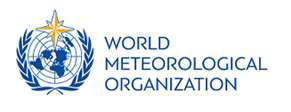